Организация и проведение аттестации педагогических работников
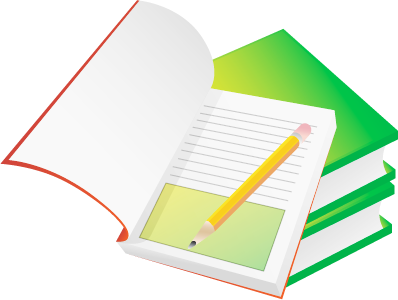 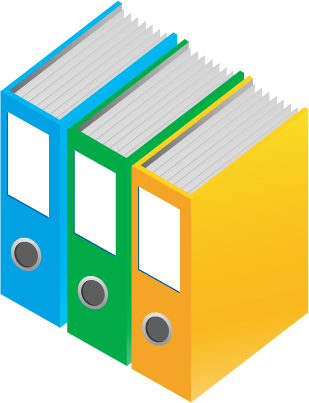 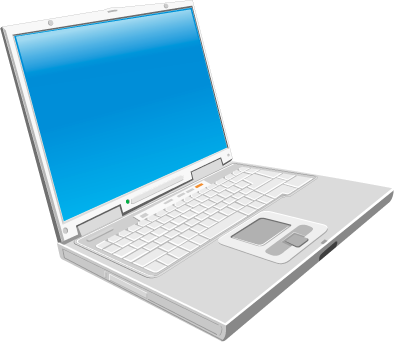 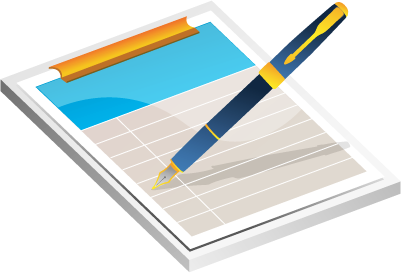 Цель –
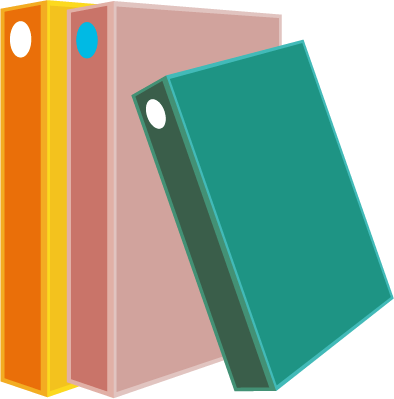 Установление соответствия уровня квалификации педагогических работников образования , предъявляемым к квалификационным категориям (первой или высшей) или подтверждения соответствия педагогических работников занимаемым ими должностям на основе оценки их профессиональной деятельности.
Уровни оценивания профессиональной компетентности
Средний (соответствие занимаемой должности без присвоения категории);
Выше среднего (соответствие занимаемой должности с присвоением 1 категории);
Высокий (соответствие занимаемой должности с присвоением высшей категории)
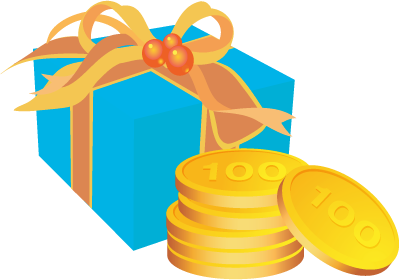 Средний уровень
Уровень выше среднего
Высокий уровень
Подтверждение соответствия занимаемой должности
Представление работодателя
Письменная работа (тестирование, решение КИМов, решение комплекса ситуативных задач)

Первая квалификационная категория
Карта результативности педагогического деятельности
Видеоурок или мультимедийная разработка УЗ (ВМ) 

Высшая квалификационная категория
Карта инновационного педагогического опыта
Проектная работа
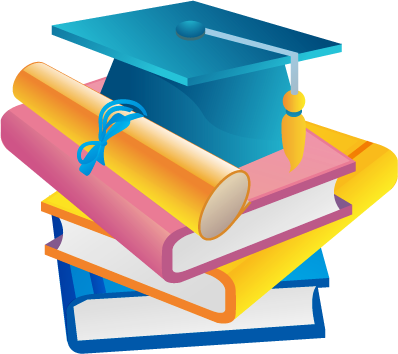 Формирование аттестационной комиссии:Министерство образования и науки Челябинской области
Порядок проведения аттестации:с целью подтверждения соответствия занимаемой должности
Один раз в пять лет

Представление на педагогического работника направляется работодателем на бумажном носителе руководителю территориальной подкомиссии Аттестационной комиссии.

Руководитель подкомиссии определяет сроки и место проведения квалификационных испытаний в соответствии с графиком работы Аттестационной комиссии, о чем сообщает работодателям в срок не позднее 7 рабочих дней с момента регистрации принятых представлений.

Дата, место и время проведения квалификационных испытаний письменно доводится работодателем до сведения педагогических работников, подлежащих аттестации, не позднее, чем за месяц до ее начала. На квалификационные испытания работник должен явиться с документом, удостоверяющим его личность. 

Квалификационные испытания проводятся в назначенном месте и в назначенное время под руководством руководителя территориальной подкомиссии.
Педагогические работники выполняют письменное задание в виде ответов на вопросы теста с использованием дистанционных технологий. Тестовые задания формируются специалистами ЧИППКРО и размещаются на специально выделенном портале. Педагог выходит на сайт www.ipk74.ru  и выполняет процедуру регистрации. Выполнив процедуру регистрации, педагог получает по электронной почте письмо с сообщением о подтверждении регистрации и доступе к ресурсу. Используя свои логин и пароль, педагог входит в программу теста и приступает к выполнению письменной работы.
По окончании выполнения письменной работы педагог и руководитель подкомиссии получают заключение об успешности (или не успешности) прохождения процедуры.
Вместе с заключением об успешности (не успешности) прохождения процедуры педагог и руководитель территориальной подкомиссии получают формализованный анализ, включающий указания на ошибки, допущенные педагогом.
По итогам проведения квалификационных испытаний территориальная подкомиссия формирует рекомендации президиуму Аттестационной комиссии путем заполнения аттестационного листа до п.9 включительно. Представление на аттестуемого работника, аттестационный лист (содержащий, в том числе, краткий вывод об успешности выполнения письменной работы) руководитель подкомиссии направляет в отдел кадров и госполитики  Министерства образования и науки Челябинской области в соответствии с графиком и регламентом работы аттестационной комиссии.
Президиум Аттестационной комиссии принимает решение о результатах аттестации. Процедура аттестации считается пройденной, если педагог ответил правильно на 45 вопросов теста (75% выполнения теста).
На первую квалификационную категориюв два этапа(заочный– оценивание карты результативности и очный – представление опыта работы в виде видеоурока или мультимедийной презентации
Экспертиза педагогической деятельности работника в установленных регламентах проведения процедуры аттестации осуществляется территориальными подкомиссиями.

Работник направляет заявление подкомиссии вместе с картой результативности педагогической деятельности.

Заявление и карту результативности педагогической деятельности работник также может направить в электронном виде, путем их размещения на соответствующем разделе сайта МОиН Челябинской области (или на сайте организации, которой поручено регистрировать заявления) – далее сайт аттестации. В этом случае датой подачи заявления считается дата регистрации заявления на сайте. Факт регистрации заявления и дата его регистрации, а также факт получения карты результативности педагогической деятельности фиксируются в регистрационном листе, размещенном в том же разделе сайта. 

Руководителем подкомиссии на основании поданных заявлений (в электронном виде и на бумажных носителях) формируются графики проведения аттестации работников (с учетом двух этапов - заочного и очного), которые не позднее 1 месяца со дня подачи заявлений размещаются в соответствующем разделе сайта аттестации. В графиках проведения процедур аттестации указывается также место и время проведения второго этапа аттестации.
В соответствии с установленными графиками руководителями подкомиссий организуется экспертиза представленных карт результативности педагогической деятельности и самоанализа педагогами мультимедийной презентации учебного занятия или видеоурока. 

Карта результативности педагогической деятельности до начала второго этапа экспертизы должна быть представлена на бумажных носителях за подписью руководителя образовательного учреждения. Материалы для очного этапа представляются работником в подкомиссию не позднее, чем за 7 рабочих дней до даты проведения очной экспертизы. На основании результатов оценивания карты результативности педагогического опыта и видеоурока или мультимедийной презентации экспертная группа готовит экспертные заключения для подкомиссии с рекомендацией о присвоении или не присвоении педагогическому работнику первой квалификационной категории.\

Если работник не прошел один из этапов аттестации в установленном графиком порядке, или нарушил процедуру представления документов, то считается, что он не прошел процедуру аттестации в целом.

Президиум Аттестационной комиссии принимает решение о результатах аттестации. Процедура аттестации считается пройденной педагогом успешно, если по результатам каждого этапа он набирает не менее половины (50%) баллов из максимально возможного их количества в соответствии с инструментарием оценивания.
На высшую квалификационную категориюв два этапа(заочный– оценивание карты результативности и очный – представление опыта работы в виде видеоурока или мультимедийной презентации
Заочная экспертиза карт инновационного педагогического опыта осуществляется территориальными подкомиссиями. 
Очная экспертиза проектных работ педагогов осуществляется экспертной группой Аттестационной комиссии. Руководит работой экспертной группы член Аттестационной комиссии - ректор ГОУ ДПО ЧИППКРО.
Очная экспертиза проектных работ может проводиться по завершению курсов повышения квалификации, в соответствии с установленным графиком, в режиме он-лайн в соответствии с установленным графиком (на базе ЧИППКРО).
Для прохождения аттестации работник направляет заявление вместе с картой инновационного педагогического опыта
.Заявление и карту инновационного педагогического опыта работник также может направить в электронном виде, путем их размещения на соответствующем разделе сайта МОиН Челябинской области (или на сайте организации, которой поручено регистрировать заявления). 
Руководителем подкомиссии на основании поданных заявлений (в электронном виде и на бумажных носителях), по согласованию с ректором ЧИППКРО формируются графики проведения аттестации работников (с учетом двух этапов - заочного и очного), которые не позднее 1 месяца со дня подачи заявлений размещаются в соответствующем разделе сайта аттестации. В графиках проведения процедур аттестации указывается также место и время проведения второго этапа аттестации. Графики составляются с учетом того, что если работник желает пройти второй этап аттестации по окончании курсов повышения квалификации, то до момента начала курсов им должен быть пройден первый заочный этап.
В соответствии с установленными графиками руководителями подкомиссий организуется экспертиза карт инновационного педагогического опыта, а экспертной группой под руководством ректора ЧИППКРО экспертиза проектных работ. 

В случае, если карта инновационного педагогического опыта изначально была представлена в электронном виде, то до начала второго этапа аттестации работник должен представить карту руководителю подкомиссии на бумажных носителях за подписью руководителя образовательного учреждения, закрепленной печатью.

 Если работник не прошел один из этапов аттестации в установленном графиком порядке, или нарушил процедуру представления документов, то считается, что он не прошел процедуру аттестации в целом.

 Руководитель подкомиссии по итогам заседания подкомиссии формирует рекомендации президиуму Аттестационной комиссии путем заполнения аттестационного листа 

Президиум Аттестационной комиссии принимает решение о результатах аттестации. Процедура аттестации считается пройденной педагогом успешно, если по результатам каждого этапа он набирает не менее половины (50%) баллов из максимально возможного их количества в соответствии с инструментарием оценивания.
Документация
на первую квалификационную категорию
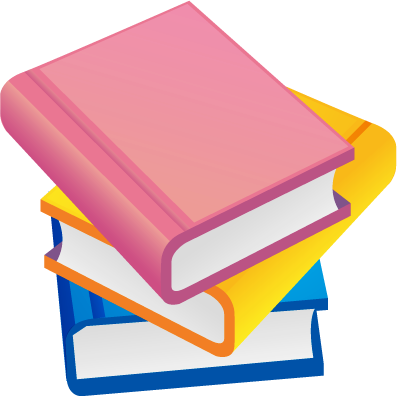 Карта результативности педагогической деятельности педагогических работников
[1] В качестве основания указываются документы, фиксирующие достижения данных показателей (например, учебные журналы, приказы, дипломы и т.д.)
[2] Необходимо указать общую абсолютную успеваемость по всем предметам, преподаваемым учителем
[1] В качестве основания указываются документы, фиксирующие достижения данных показателей (например, учебные журналы, приказы, дипломы и т.д.)
[2] Необходимо указать общую абсолютную успеваемость по всем предметам, преподаваемым учителем
Примечание: за достоверность данных работодатель несёт ответственность.
Подпись работодателя
М.П.
В качестве основания указываются документы, фиксирующие достижение показателей
Максимальный балл – 50, пороговое значение –25.
ЭКСПЕРТНЫЙ ЛИСТ ДЛЯ ОЦЕНИВАНИЯ ВИДЕОУРОКА
Документация
на высшую квалификационную категорию
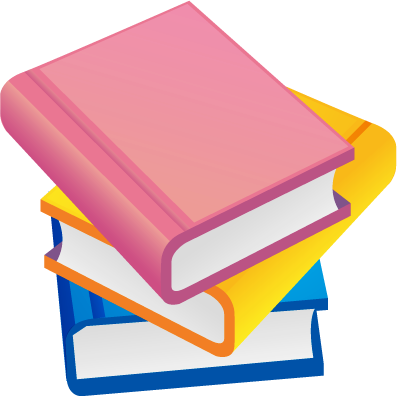 КАРТА ИННОВАЦИОННОГО ПЕДАГОГИЧЕСКОГО ОПЫТА
Позволяет получить первоначальное представление (общий план) о направлении и сущности опыта инновационной деятельности работника. В дальнейшем, в ходе защиты проектной работы, это представление будет дополнено и уточнено. 

Позволит выявить способности работника обобщать, систематизировать и анализировать результаты своей инновационной деятельности. 

Дает возможность проверить умение педагогического работника кратко и лаконично описывать функциональные признаки инновационного педагогического опыта.

Карта включает три группы параметров, по которым осмысливается инновационный опыт:

Формальные, отражающие формальные характеристики педагогического работника; имеющие место в карте инновационного педагогического опыта, они не являются объектом оценивания, а дают возможность экспертам наиболее полно представить картину о содержании инновационного опыта и его носителе.
Содержательные, характеризующие сущностную (смысловую) сторону инновационного педагогического опыта;
Результативные, указывающие на эффективность инновационного педагогического опыта с точки зрения его апробации в реальной практике.
Формальные параметры: (не более 1 страницы)
1.1. Наименование педагогического опыта. 
1.2. Автор – разработчик педагогического опыта. 
1.3. Тип и вид представляемого образовательного учреждения. 
1.4. Период формирования и функционирования педагогического опыта. 
1.5. Адрес педагогического опыта.
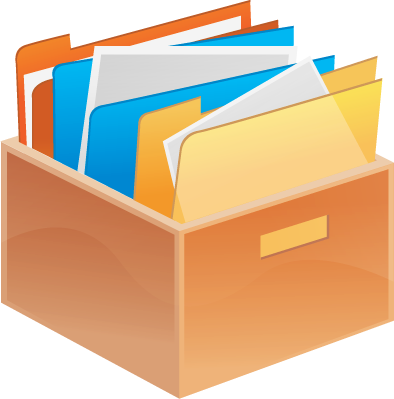 Содержательные параметры: (не более 9 страниц)
2.1. Актуальность педагогического опыта. Признаки актуальности 

2.2. Содержательная форма представления педагогического опыта (программа, проект, технология, методика и т.д.). Доказательная характеристика соответствия представленного опыта той или иной форме.

2.3. Инновационная направленность педагогического опыта.Соответствие педагогического опыта критериям инновации. 

2.4. Методологическая база педагогического опыта. 

2.5. Педагогическая целесообразность педагогического опыта. Характеристика ключевых элементов, определяющих смысловую направленность педагогического опыта. 

2.6. Психологическая целесообразность педагогического опыта. Основные субъекты, вовлеченные в осуществление педагогического опыта и для которых данный опыт предназначен. 
2.7. Социальная направленность педагогического опыта. 

2.8. Воспроизводимость педагогического опыта. Наличие материалов, подтверждающих использование данного опыта другими педагогами. 

2.9. Ресурсное обеспечение педагогического опыта.
Результативные  параметры: (не более 5 страниц)
3.1. Эффективность педагогического опыта с точки зрения полученных результатов. Направленность данного опыта на улучшение, существенное обогащение, кардинальное преобразование существующей образовательной ситуации. Обоснование эффективности инновационного педагогического опыта с точки зрения возможности формирования у обучающихся (воспитанников) предметных и личностных результатов.

3.2. Распространение педагогического опыта. Наличие материалов, подтверждающих обобщение и распространение педагогического опыта в рамках профессионального сообщества (открытые учебные занятия, мастер-классы, выступления на семинарах, презентациях, конференциях, круглых столах, курсах повышения квалификации, в рамках которых демонстрировался данный педагогический опыт), а также признание опыта педагогическим сообществом (наличие призовых мест в профессиональных конкурсах). 

3.3. Стабильность педагогической эффективности заявленного опыта. Обоснование стабильности показателей, характеризующих эффективность педагогического опыта на протяжении определенного количества лет. Доказательство неслучайности влияние педагогического опыта на качество образования в образовательном учреждении (процент обучающихся (воспитанников), освоивших образовательные программы (% от количества обучающихся (воспитанников), обучаемых педагогом, рейтинг учащихся по результатам государственной (итоговой) аттестации и единого регионального экзамена и пр.)

3.4. Репрезентативность внедрения педагогического опыта. Количественные показатели участия педагогов и обучающихся (воспитанников) в осуществлении педагогического опыта.
 
3.5. Публикация педагогического опыта в печати. Отражение педагогического опыта в научно-методических журналах, материалах методических и научно-практических конференции, сборниках и монографиях.

Примечание: за достоверность данных работодатель несёт ответственность.
Подпись работодателя
ПЕДАГОГИЧЕСКИЙ ПРОЕКТ
"Проект" от лат. «projectus», что означает "выброшенный вперед", "выступающий", "бросающийся в глаза". Проект создает то, чего еще нет; он требует всегда иного качества или показывает путь к его получению. 
Проект – это комплексная задача, решение которой осуществляется с учетом социо-культурного контекста рассматриваемой проблемы и в которой взаимодействуют и взаимодополняют друг друга социо-культурные, психолого-педагогические, технико-технологические и организационно-управленческие аспекты.
Педагогический проект – проект, на основании которого разрабатываются и реализуются иные, чем это принято в традиционной практике:

Концептуально-педагогические идеи построения содержания, методов и технологий образования;
Новые формы организации деятельности учащихся, педагогов, 
взаимодействия с родителями;
Философско-педагогические, психолого-педагогические подходы к обучению, воспитанию, развитию учащихся.

Педагогический проект - разработанная система и структура действий педагога для реализации конкретной педагогической задачи с уточнением роли и места каждого действия, времени осуществления этих действий, их участников и условий, необходимых для эффективности всей системы действий, в условиях имеющихся (привлеченных) ресурсов.
Типы проектов
исследовательские              творческие                         игровые

эссе,                                               газета,                                   сценарий праздника,
исследовательские рефераты     видеофильм,                        фрагмент урока,  
                                                       спортивная игра,                 программа мероприятий, 
                                                       подготовка выставки
.

                                                                                                      

информационные                                     практико-ориентированные
сообщения,                                                            проект закона, 
доклады,                                                                справочный материал, 
страница педагогического сайта,                        наглядное пособие,
медиа- проекты,                                                    методические разработки, 
педагогические блоги
                                                                                совместная экспедиция, 

                                                                               учебные пособия по внеурочной 
                                                                               деятельности, 
                                                                               электронная версия обучающей
                                                                               программы
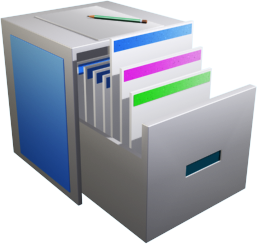 СТРУКТУРА ПЕДАГОГИЧЕСКОГО ПРОЕКТА
1. Титульный лист
2. Краткая аннотация проекта (не более 0,5 стр.)
3. Обоснование необходимости проекта (анализ проблемной ситуации через определение противоречий существующей практики; актуальность проекта для педагога, образовательного учреждения; степень адекватности педагогического проекта современным целям, задачам, логике развития образования).
4. Цели и задачи проекта (определение конкретных целей, которые ставятся для решения поставленной проблемы, а также задач, которые будут решаться для достижения поставленной цели).
5. Основное содержание проекта (описание путей и методов достижения поставленных целей, выработка механизма реализации проекта, каким образом будет распространяться информация о проекте и т. Д.).
6. Ресурсы (временные, информационные, интеллектуальные (экспертные), человеческие (кадровые), организационные («административный» ресурс), материально-технические, финансовые).
7. Партнеры.
8. Целевая аудитория 
9. План реализации проекта (план-график подготовки, этапы и сроки реализации проекта с намеченными мероприятиями, указанием дат и ответственных за каждое мероприятие).
10. Ожидаемые результаты и социальный эффект (результаты-продукты, т.е. Новые, как правило, материальные объекты, которые появятся в ходе реализации проекта (книга, фильм, методическая разработка, выставка, новая образовательная программа и т. Д.) И/или результаты-эффекты, т.е. Социальные, культурные, психологические изменения, которые произойдут вследствие реализации проекта. И результаты-продукты, и результаты-эффекты должны быть измеримы. Степень достижения поставленных целей и задач - количественная и качественная оценка результатов. Критерии оценки эффективности. Возможные последействия реализации проекта).
11. Перспективы дальнейшего развития проекта (возможность дальнейшего продолжения проекта, расширение территории, контингента участников, организаторов, возможность развития содержания и т. Д. Указание ресурсов для дальнейшего продолжения проекта.
12. Литература.
СТРУКТУРА ТЕСТА
Тест состоит из четырех блоков вопросов, позволяющих выявить уровень компетентности педагога по четырем ее составляющим: 
	

                                     профессиональная компетентность 
          
      качество действий работника, обеспечивающих эффективное решение профессионально-педагогических проблем и типичных профессиональных задач, возникающих в реальных ситуациях педагогической деятельности


владение современными образовательными технологиями, технологиями педагогической диагностики, психолого-педагогической коррекции, снятия стрессов и т.п., методическими приемами, педагогическими средствами и их постоянное совершенствование

использование методических идей, новой литературы и иных источников информации в области компетенции и методик преподавания для построения современных занятий с обучающимися 

осуществление оценочно-ценностной рефлексии
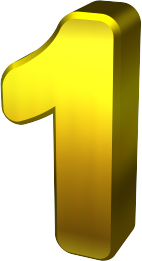 коммуникативная компетентность 

      качество действий работника, обеспечивающих эффективное конструирование прямой и обратной связи с другим человеком;
 
     установление контакта с обучающимися разного возраста, родителями (лицами их замещающими), коллегами по работе;  

      умение вырабатывать стратегию, тактику и технику взаимодействий с людьми, организовывать их совместную деятельность для достижения определенных социально значимых целей; 

     умение убеждать, аргументировать свою позицию;

     владение ораторским искусством, грамотностью устной и письменной речи,
    публичным  представлением результатов своей работы, отбором адекватных форм и методов презентации
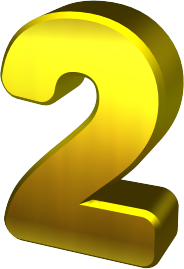 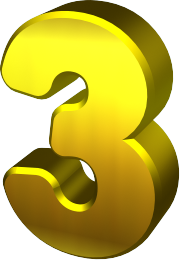 информационная компетентность 
    качество действий работника, обеспечивающих эффективный поиск, структурирование информации, её адаптацию к особенностям педагогического процесса задач, 
    использование автоматизированных рабочих мест учителя в образовательном процессе;  
    готовность к ведению дистанционной образовательной деятельности, 
    использование компьютерных и мультимедийных технологий, цифровых образовательных ресурсов в образовательном процессе, 
    ведение школьной документации на электронных носителях)
	
                                       правовая компетентность 
    качество действий работника, обеспечивающих эффективное использование в профессиональной деятельности законодательных и иных  нормативных правовых документов органов власти для решения соответствующих профессиональных задач.
	
Общее количество вопросов в тесте  - 60. Количество вопросов в различных блоках теста:
«Профессиональная компетентность» - 30 вопросов
«Коммуникативная компетентность» – 10 вопросов
«Информационная компетентность» - 10 вопросов
«Правовая компетентность» - 10 вопросов
	Блок теста «Профессиональная компетентность» включает инвариантную часть для всех категорий педагогических работников – общие вопросы педагогики и психологии (5 вопросов); вопросы методики преподавания предмета, либо специальные методики (5 вопросов).
	Тест выполнен успешно, если даны правильные ответы не менее, чем на 45 вопросов (75%).
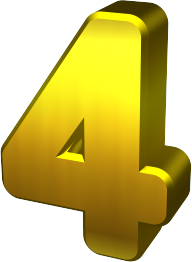 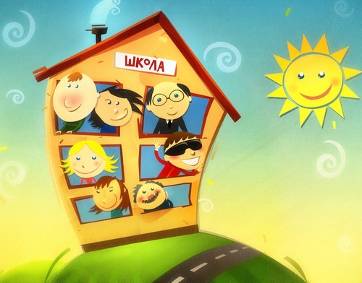 Спасибо за внимание!